三角形
角度の求め方
三角形の３つの角の大きさの和は１８０°
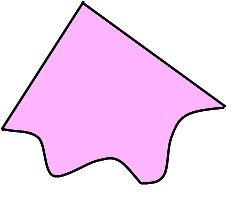 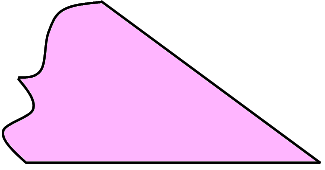 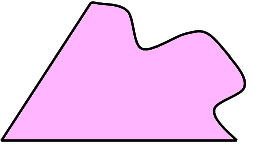 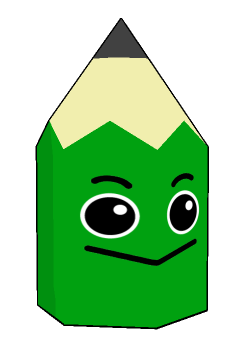 三角形の３つの角を切りとって
ならべてみると、一直線になります。
180°
三角形の３つの角の大きさの和は１８０°です。
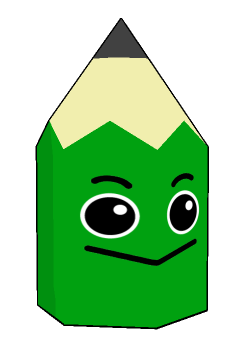 三角形の３つの角の大きさの和は１８０°です。
㋐＋㋑＋㋒＝１８０°

㋒＝１８０°－（㋐＋㋑）
㋑
㋒の角を求めるときは、
2つの角㋐と㋑をたして
１８０°から引きます。
㋐
㋒
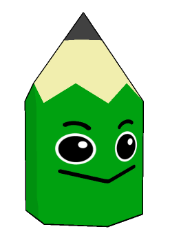 問題１　㋐、㋑、㋒、㋓の角は何度ですか。計算で求めましょう。
①
②
35°
70°
㋑
30°
㋐
60°
③
④
40°
85°
㋒
100°
50°
㋓
問題２に進む
図をクリックすると解答に進みます
①
㋐の角を求めるときは、
2つの角70°と60°をたして
１８０°から引きます。
70°
㋐
60°
求め方
三角形の３つの角の和は１８０°だから
㋐＝１８０°－（７０°＋６０°）
　＝１８０°－１３０°
　＝５０°
問題１に戻る
②
㋑の角を求めるときは、
2つの角30°と35°をたして
１８０°から引きます。
35°
㋑
30°
求め方
三角形の３つの角の和は１８０°だから
㋑＝１８０°－（30°＋35°）
　＝１８０°－65°
　＝115°
問題１に戻る
㋒の角度は１３５°です。
図を見ると、
㋒の角は、８５°と５０°の和と同じになっています。
この性質を使って
㋒＝８５°＋５０°＝135°
と計算してもＯＫです。
③
45°
135°
㋔
求め方
最初に㋔の角度を求めます。
三角形の３つの角の和は１８０°だから
㋔＝１８０°－（85°＋5０°）
　＝１８０°－１３5°
　＝45°
㋒と㋔の角の和は１８０°だから
㋒＝１８０°－㋔
　＝１８０°－45°
　＝135°
85°
㋒
50°
問題１に戻る
㋓の角度は１40°です。
図を見ると、
㋓の角は、100°と4０°の和と同じになっています。
この性質を使って
㋓＝100°＋4０°＝140°
と計算してもＯＫです。
④
40°
㋕
140°
求め方
最初に㋕の角度を求めます。
三角形の３つの角の和は１８０°だから
㋕＝１８０°－（100°＋4０°）
　＝１８０°－１40°
　＝40°
㋓と㋕の角の和は１８０°だから
㋓＝１８０°－㋕
　＝１８０°－40°
　＝140°
40°
100°
㋓
問題１に戻る
問題２に進む
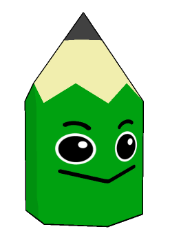 問題２　㋐、㋑、㋒、㋓の角は何度ですか。計算で求めましょう。
①
②
115°
55°
㋑
㋐
25°
30°
③
④
45°
85°
30°
㋒
35°
25°
㋓
図をクリックすると解答に進みます
①
㋐＝㋔＋３０°で求めることができるので
この性質を使って
㋐＝６５°＋３０°＝９５°
と計算してもＯＫです。
115°
㋔
65°
㋐
95°
85°
㋕
30°
求め方
最初に㋔の角度を求めます。
㋔＝１８０°－１１５°
　＝６５°
㋕を求めます。
三角形の３つの角の和は１８０°だから
㋕＝１８０°－（６５°＋３０°）
　＝１８０°－９５°
　＝８５°
㋐＋㋕＝１８０°だから
㋐＝１８０°－８５°
　＝９５°
問題２に戻る
②
55°
㋑
35°
㋖
25°
求め方
㋖の角度を求めます。
赤の三角形の３つの角の和は１８０°だから
㋖＝１８０°－（９０°＋５５°）
　＝１８０°－１４５°
　＝３５°
青の三角形の３つの角の和は１８０°だから
㋑＝１８０°－（２５°＋３５°）
　＝１８０°－６０°
　＝１２０°
問題２に戻る
③
15°
㋘
㋒＝９０°＋４５°＝１３５°
と計算することができます。
理由がわかりますか？
45°
30°
㋗
60°
㋒
求め方
赤の三角形で㋗の角は
㋗＝１８０°－（９０°＋３０°）
　＝１８０°－１２０°
　＝６０°
青の三角形で㋘の角は
㋘＝６０°－４５°
　＝１５°
青の三角形の３つの角の和は１８０°だから
㋒＝１８０°－（１５°＋３０°）
　＝１８０°－４５°
　＝１３５°
問題２に戻る
④
㋓＝８５°＋３５°＋２５°
　＝１４５°
と計算することができます。
理由がわかりますか？
85°
㋙
35°
120°
25°
㋓
求め方
直線を図に加えます。
青の三角形で簡単な方法を使って
㋙＝８５°＋３５°
　＝１２０°
赤の三角形でも同じようにして
㋓＝㋙＋２５°
　＝１２０°＋２５°
　＝１４５°
問題２に戻る